BCRS Recruitment Company“Leave finding your dream job to us”
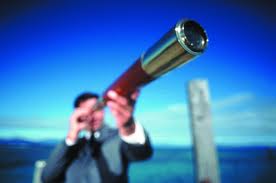 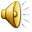 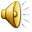 The Brisbane Broncos are looking for a Merchandise Manager THAT POSSESS…
Strong work ethics
Strong leadership skills
A team player
Excellent interpersonal communication skills

WE BELIEVE THE ABOVE QUALATIES YOU HAVE AND WE WOULD BE DELIGHTED FOR YOU TO
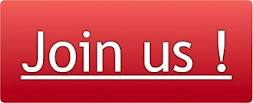 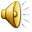 THE BRISBANE BRONCOS ARE LOOKING FOR…
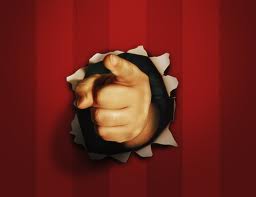 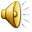 Brisbane, Australia
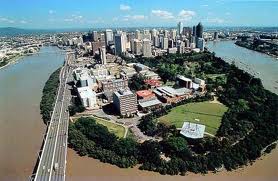 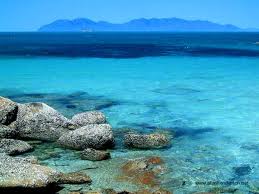 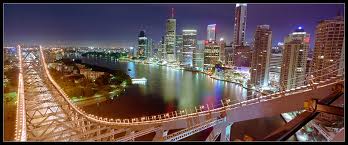 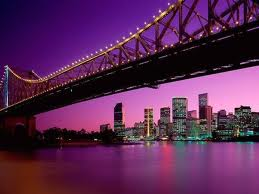 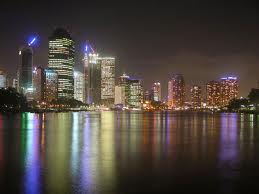 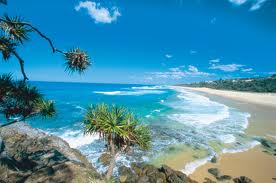 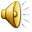 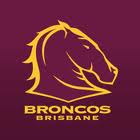 BRISBANE BRONCOSNATIONAL RUGBY LEAGUE FOOTBALL CLUB
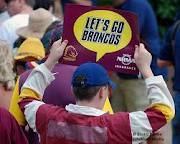 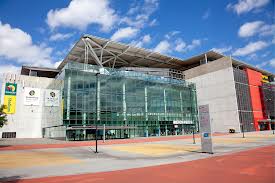 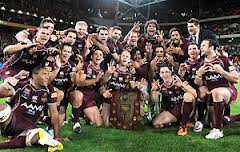 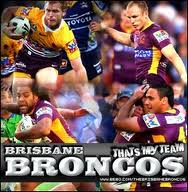 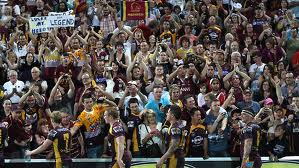 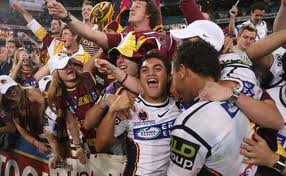 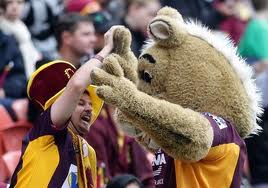 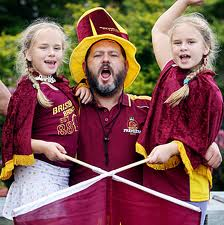 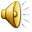 COMPENSATION PACKAGE
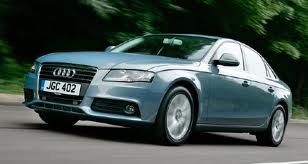 Competitive salary
Life insurance
401k program
Paid vacations and holidays
Universal health care
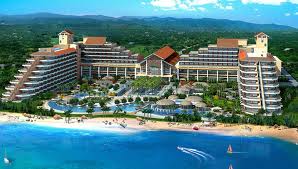 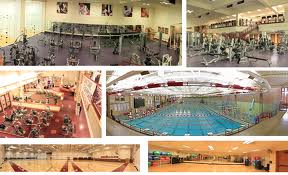 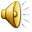 THANKS FOR YOUR TIMEAND WE HOPE YOU DECIDE TO EMBARK UPON THIS JOURNEY WITH THE BRONCOS!!
BCRS Recruitment Company:
Natasha Brackett
Malcolm Robinson
Natalie Caldwell
Carl Samuels
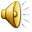 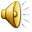